B4M36SAN
2. lab
Previously
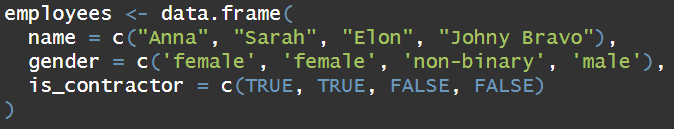 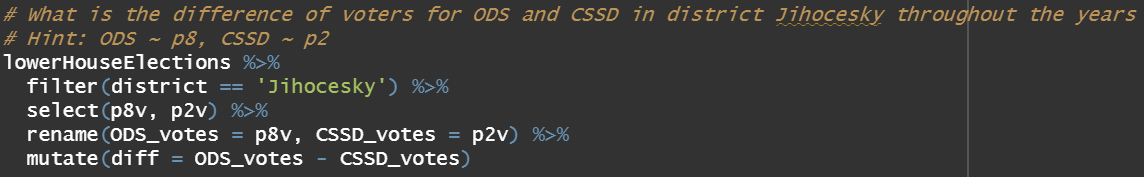 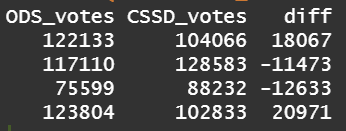 This week
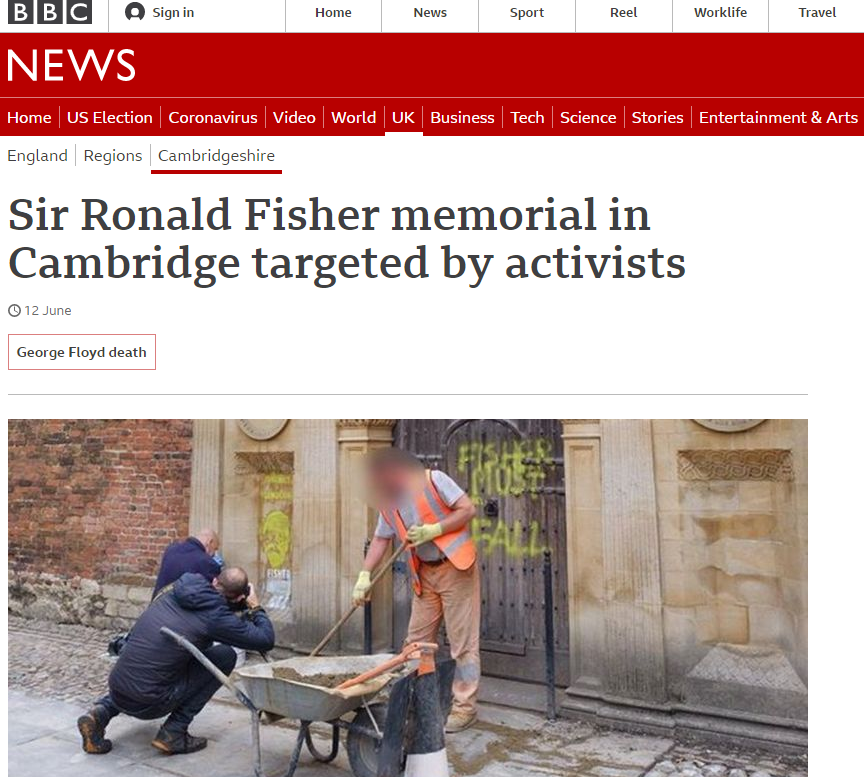 Visualization basics
Statistics basics

Explore penguins dataset
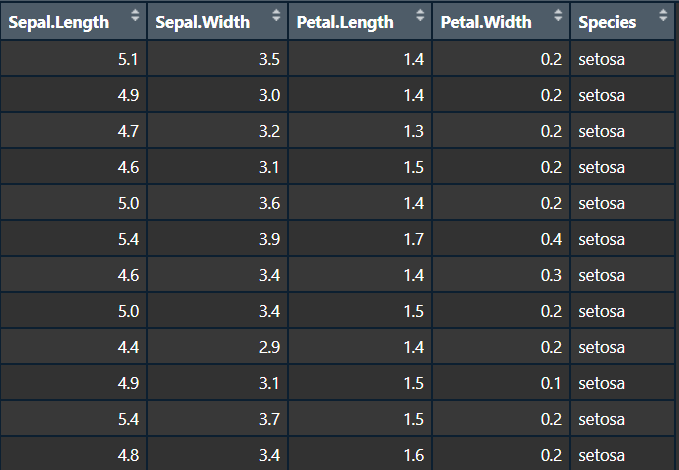 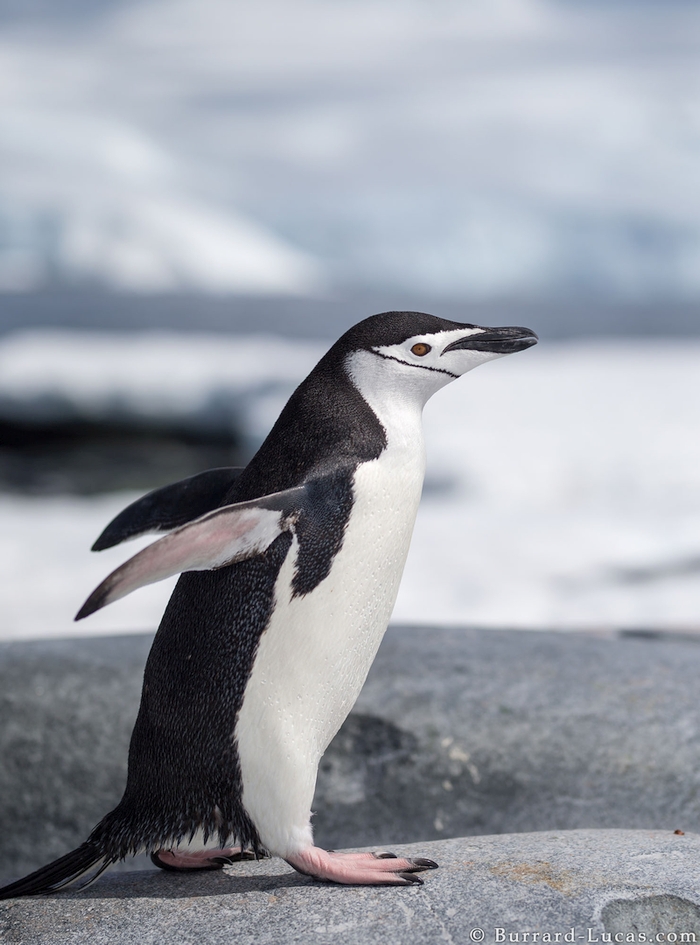 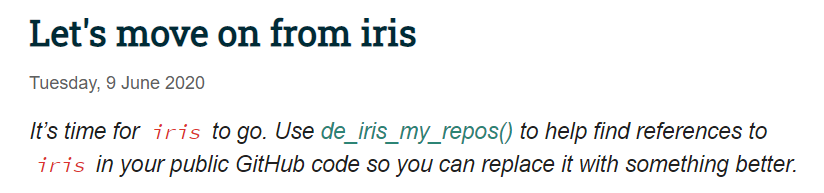 chinstrap_penguin.jpg (1482×2000) (burrard-lucas.com)
Task – try scatter plots
Replicate following graphs. How each penguin species look like according to them?
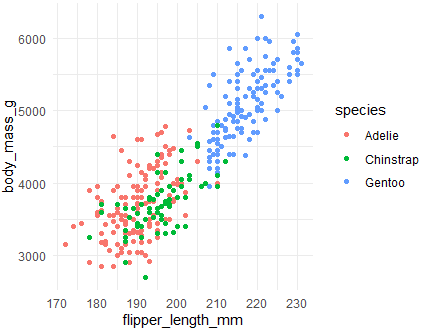 Task – explore more palletes
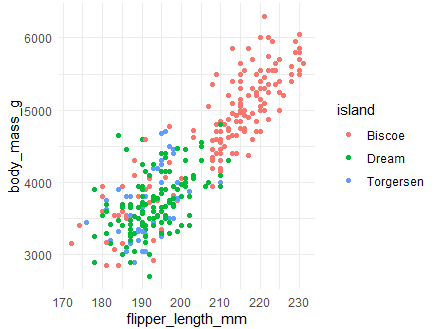 https://www.r-graph-gallery.com/38-rcolorbrewers-palettes
Merging two plots
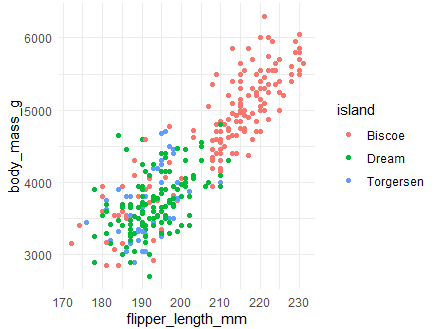 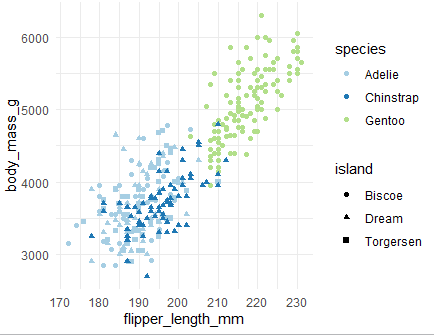 More vizualization
The R Graph Gallery – Help and inspiration for R charts (r-graph-gallery.com)
Boxplots
Histograms
Dognut charts
Heatmaps
Time series


More in future labs
Statistical part
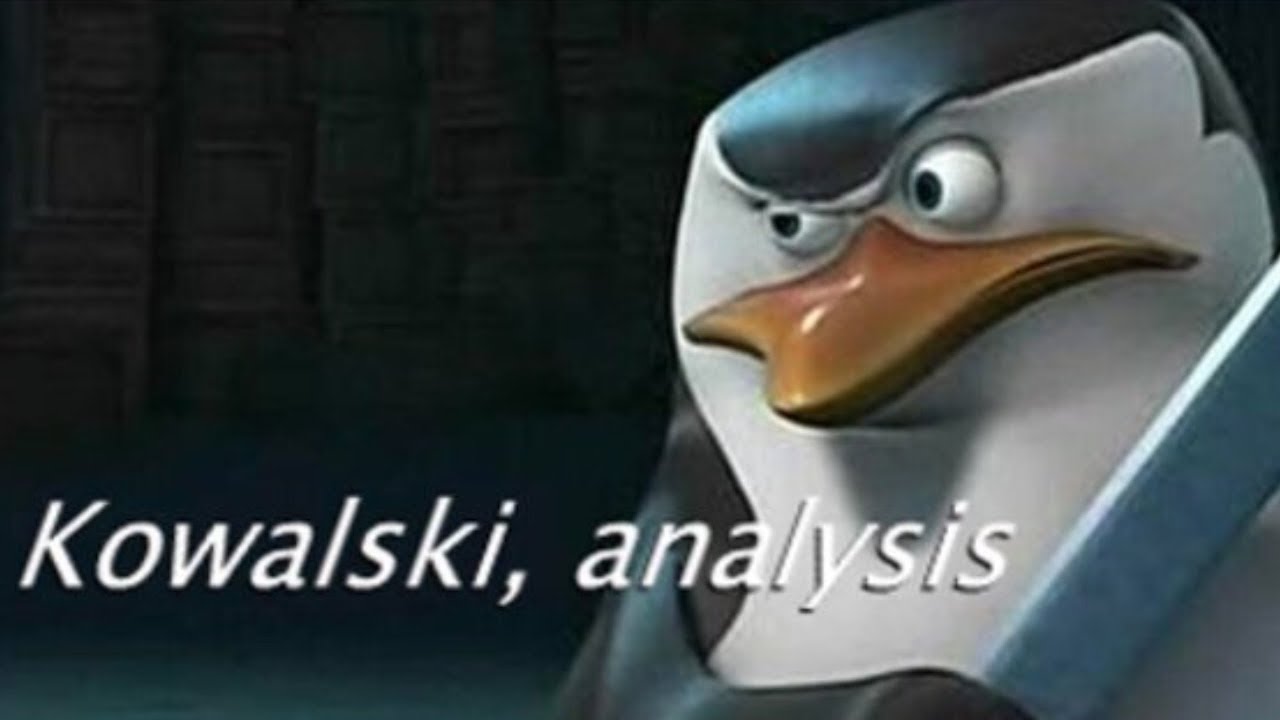 statistical
https://i.ytimg.com/vi/jSaMm1lK_j8/maxresdefault.jpg
Hypothesis testing - intuition
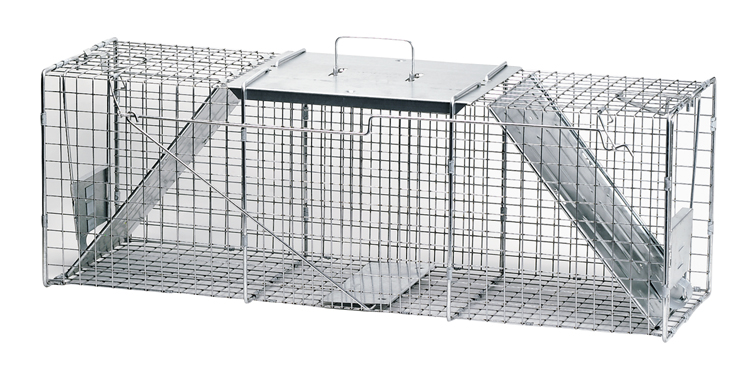 xlLive2.jpg (750×368) (biconet.com)
Statistical part – hypothesis testing
The bird is a penguin –> let it go
H0: Null hypothesis (Hypothesis we assume is true)
HA: Alternative hypothesis
If the observation is too unlikely under H0, we say we 
“reject the null hypothesis in favor of the alternative hypothesis”

What is likely/unlikely?
p-value 
probability of the observation (or more extreme one) under H0
α-level (significance level)
Intuitively threshold for p-value
It’s up to us!
Point unlikely when p < α
The bird we just caught is NOT a penguin -> notify
How likely/unlikely is that a penguin would have such a weight?
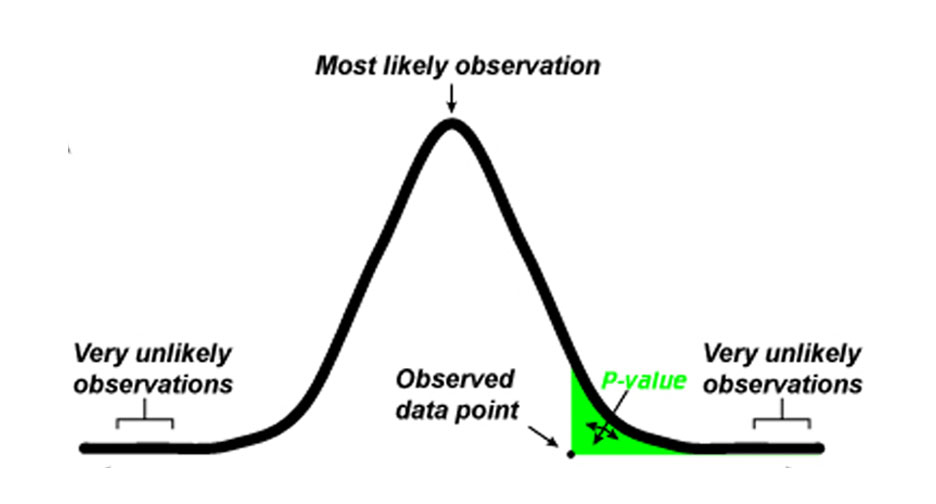 http://med.stanford.edu/content/dam/sm-news/images/2016/03/p-value-index.jpg
Voluntary task
State the null hypothesis and the alternative hypothesis. 
How would proceed to reject/not reject the null hypothesis (no need for calculations). 

Bartender with the following beers is unfair
490ml, 452ml, 466ml, 492ml, 460ml, 523ml, 488ml, 492ml, 480ml 
Older people (60+) vote more for ANO, than younger people


Upload as .txt .doc .pdf on BRUTE
Summary
How to create basic plots with ggplot
What aes()does
Understand the role of standard deviation (variance) in normal distribution
What terms like p-value, alpha level, null hypothesis mean

Not covered
Z-score
Type I and type II errors in hypothesis testing
Types of t-test (one-sample, two-sample, paired)